Specimen Collection, Packaging and Transport Guidelines for2019 novel Corona virus
State Institute of Health & Family Welfare
Rajasthan
1
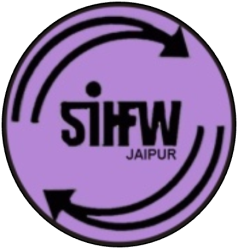 Responsibilities
The clinician should decide necessity for collection of clinical specimens for laboratory testing of 2019-nCoV only after following the case definition as given by the health authorities, Government of India.
Appropriate clinical sample need to be collected by laboratory personnel/ health care worker trained in specimen collection in presence of a clinician.
By following all biosafety precautions and using personal protective equipment (PPEs), clinical samples need to be sent to the designated laboratory by following standard triple packaging.
2
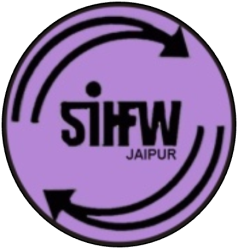 Selection of patient
Any person
present with Severe Acute Respiratory Illness (SARI); 
has travel history; 
disease in healthcare worker working in an environment of SARI patients; 
unusual or unexpected clinical course, especially sudden deterioration despite appropriate treatment; should be urgently investigated. 
Updated case definition need to be followed as per MOHFW, Govt of India which is available on the website www.mohfw.gov.in
3
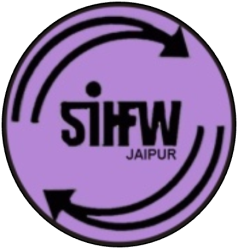 Specimen collection details(Adapted from the WHO guidelines on 2019-nCoV)
*For transport of samples for viral detection, use VTM (viral transport medium) containing antifungal and antibiotic supplements. Avoid repeated freezing and thawing of specimens.
4
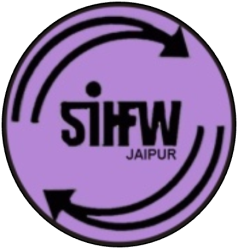 Specimen collection details(Adapted from the WHO guidelines on 2019-nCoV)
*For transport of samples for viral detection, use VTM (viral transport medium) containing antifungal and antibiotic supplements. Avoid repeated freezing and thawing of specimens.
5
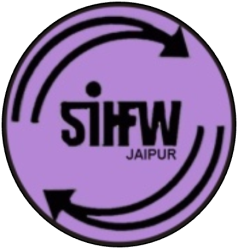 Specimen collection details(Adapted from the WHO guidelines on 2019-nCoV)
6
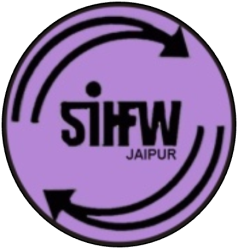 Specimen labeling and processing
Personal protective equipment (apron, hand gloves, face shield, N95 Masks etc.) need to be used and all biosafety precautions should be followed so as to protect individuals and the environment.
Proper labelling (name/age/gender/specimen ID) need to be done on specimen container and other details of sender (name/address/phone number) on the outer container by mentioning “To be tested for 2019-nCoV”
7
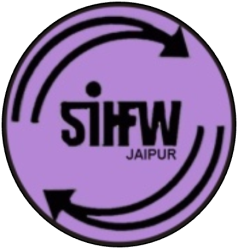 Requirements for Clinical Samples Collection, Packaging and Transport
8
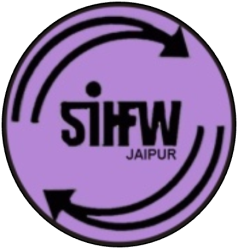 Procedure for Specimen Packaging and Transport
9
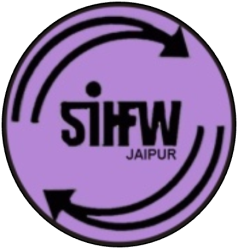 Procedure for Specimen Packaging and Transport
10
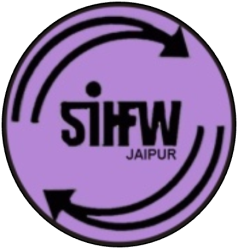 Procedure for Specimen Packaging and Transport
11
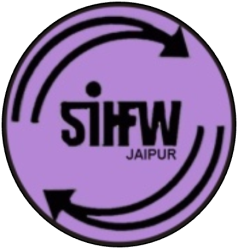 Procedure for Specimen Packaging and Transport
12
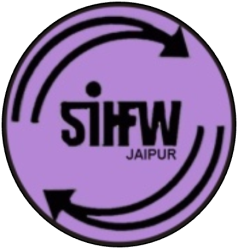 Documents to accompany
Packaging list/proforma Invoice 
Air way bill (for air transport) (to be prepared by sender or shipper) 
Value equivalence document (for road/rail/sea transport) 
Note: 
1. A vaccine-carrier/ice-box can also be used as an outer container 
2. The minimum dimensions of the outer container should be 10 x 10 x 10 cm (length x width x height)
13
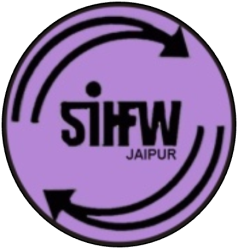 Source of above information
https://www.mohfw.gov.in/pdf/5Sample%20collection_packaging%20%202019-nCoV.pdf
14